Pierre Bourdieu
Nació en 1930 en Francia
Falleció en el 2002
Fue Prof. de la Escuela Normal Superior  de Altos Estudios
Sus temas de interés fueron el poder, la  violencia simbólica.
Obras principales:
El oficio de sociólogo
Capital cultural, escuela y espacio  social
La miseria del mundo
Le Monde: “El intelectual francés más  citado en la prensa mundial”
La obra de Pierre Bourdieu
Se centra básicamente en el análisis de los consumos culturales, del arte y la  educación.
Algunos conceptos fundamentales: habitus, campo, capital cultural y  codificación
Para el autor la construcción social de la realidad no opera en un vacío  social, sino que está sometida a coacciones estructurales que a su vez son  ya estructuradas y tienen una génesis social.
La construcción social de la realidad no es un acto individual, sino que  está colectivamente organizado, sin ser por ello el producto de una acción  organizada.
3
Habitus
habitus se entiende como el conjunto de esquemas de percepción a través de los cuales los sujetos perciben el mundo y actúan en él, esquemas que son estructuras al mismo tiempo producto de la estructura y creadores de estructuras.
 Este concepto sintetiza elementos estructurales con elementos que refieren al poder de acción del sujeto.
Habitus
Es el sistema subjetivo de expectativas y predisposiciones adquirido a través de  las experiencias previas del sujeto, constituyendo esquemas de obrar, pensar, y  sentir, asociados a la posición social.
Habitus
Es generado por estructuras objetivos y a su vez genera prácticas individuales,  dando a la conducta esquemas de percepción, pensamiento y acción.
Sistematiza las prácticas y garantiza su coherencia el el desarrollo social.
El Habitus hace que las personas de un entorno social homogéneo tiendan a  compartir estilos de vida parecidos.
Campo
Serviría de medición entre lo individual y lo social
Es una red de relaciones objetivas entre posiciones
Es un espacio donde los agentes pueden actuar pero a su vez se encuentran  limitados por las mismas reglas que conforman el campo.
Es un espacio social de acción y de influencia en el que confluyen  relaciones sociales
Campo
Cada campo es en mayor o en menor medida autónomo.
La participación dominante o dominada de los participantes  en el interior del campo depende, en algún grado, de las  relaciones específicas del mismo.
El conjunto estructurado de los campos, que incluye sus  influencias recíprocas y las relaciones de dominación entre  ellos, define la estructura social.
Habitus y campo
Mientras el habitus es adquirido por los actores y se  encuentra en sus mentes, los campos existen fuera de  ellos, resultando la interrelación recíproca y dialéctica.
9
Clases sociales para Bourdieu
Las clases sociales resultan de la posición ocupada en el espacio social según los capitales que se posean en el presente y la herencia social. Dicha posición en el espacio social constituye las condiciones sociales de existencia, que dan lugar a distintos habitus, gustos, prácticas y estilos de vida.
Habitus y clase social
La clase social no solo se define por una propiedad, sino por la estructura de  relaciones entre todas las propiedades pertinentes, que confiere su propio valor a  cada una de ellas y a los efectos que ejerce sobre las prácticas. El conocimiento  que tienen los sujetos sobre su clase los lleva a actuar de forma razonable en ese  mundo que ya tiene divisiones, esquemas de clasificación que son, a su vez,  distinciones.
Las divisiones de clase provocan una diversificación de habitus, para cada  clase existe un habitus distinto.
El gusto
El gusto es una forma práctica que sirve para dar el  individuo una percepción de su lugar en el mundo social.  Sirve para unificar a los que tienen preferencias similares y  para diferenciarlos de los que tienen gustos diferentes. Los  estilos de vida así se conforman por los habitus o por los  gustos así enclasados y enclasantes, ya que la práctica  cotidiana de la elección entre objetos está enclasada de  por sí por las leyes del campo y el sujeto, al consumir  ciertos objetos, está buscando enclasarse a través de los  gustos.
12
Actividad: mirar el siguiente vídeo y responder
Mirar el siguiente vídeo hasta el minuto 6:30 2 veces:
https://www.youtube.com/watch?v=QjBqYZzd7s0
1) ¿Cuál es la importancia que el autor le otorga a la educación?
2) ¿Qué quiere decir con que el sist. Escolar es un lugar dónde se reproducen las desigualdades sociales?
3) ¿Cuál es la relación entre el origen social y el éxito educativo?
4) Además de las desigualdades económicas, qué otro elemento explica la diferencia en el rendimiento educativo?
5) ¿Qué papel juega el sistema educativo en la reproducción?
13
Pierre Bourdieu
Las formas del capital
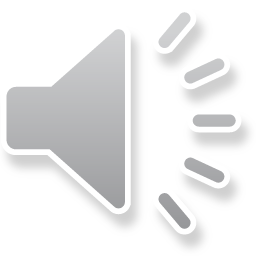 14
Teoría de la reproducción
Existen desigualdades en el rendimiento educativo de acuerdo a la clase social a la que pertenece el individuo, que no se limitan a las diferencias con respecto a la moratoria social, sino que tienen que ver con diferencias de actitud y aptitud relacionadas con el origen social. 
Es decir, las desigualdades en el rendimiento que tienen quienes provienen de orígenes sociales distintos se explica a través del habitus.
El capital económico
15
El capital es trabajo acumulado, tanto en forma de materia, como en forma interiorizada o “incorporada”.
 El capital hace que los juegos de intercambio de la vida social, en especial de la vida económica, no discurran como simples juegos al azar en los que en todo momento es posible la sorpresa.
 Ejemplo: la ruleta ofrece una imagen bastante precisa de un universo imaginario de competencia perfecta o de igualdad perfecta de oportunidades. 
El concepto científico-económico de capital reduce el universo de las relaciones sociales de intercambio al simple intercambio de mercancías, el cual está objetiva y subjetivamente orientado hacia la maximización del beneficio, así como dirigido por el interés personal o propio.
Este sería el capital económico, que es directa e inmediatamente convertible en dinero. Pero no el único, de acuerdo al autor.
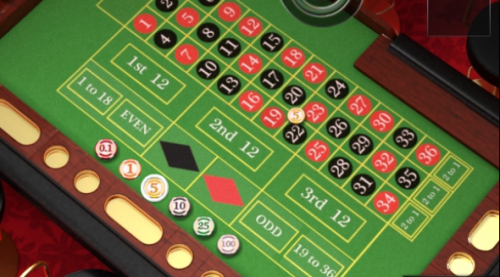 16
Capital cultural
“La condición de capital cultural se impone en primer lugar como una hipótesis indispensable para dar cuenta de las diferencias en los resultados escolares que presentan niños de diferentes clases sociales respecto del éxito “escolar”, es decir, los beneficios específicos que los niños de distintas clases y fracciones de clase pueden obtener del mercado escolar, en relación a la distribución del capital cultural entre clases y fracciones de clase.“
17
Capital cultural
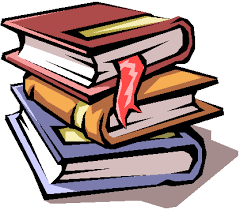 Incorporado: Disposiciones duraderas del organismo
Objetivado: en forma de bienes culturales: cuadros, libros, diccionarios, instrumentos o máquinas.
Institucionalizado:  en forma de objetivación, el título académico, este confiere propiedades enteramente originales al capital cultural que debe garantizar
18
capital cultural (incorporado)
• “La mayor parte de las propiedades del capital cultural puede deducirse del hecho de que en su estado fundamental se encuentra ligado al cuerpo y supone la incorporación. La acumulación del capital cultural exige una incorporación que, en la medida en que supone un trabajo de inculcación y de asimilación, consume tiempo, tiempo que tiene que ser invertido personalmente por el “inversionista”” El trabajo personal, el trabajo de adquisición, es un trabajo del “sujeto” sobre sí mismo (se habla de cultivarse). El capital cultural es un tener transformador en ser, una propiedad hecha cuerpo que se convierte en una parte integrante de la “persona”, un hábito. Quien lo posee ha pagado con su “persona”, con lo que tiene de más personal: su tiempo”.
19
capital cultural (objetivado)
• El capital cultural objetivado en apoyos materiales —tales como escritos, pinturas, monumentos, etc.—, es transmisible en su materialidad.” [...] Así los bienes culturales pueden ser objeto de una apropiación material que supone el capital económico, además de una apropiación simbólica, que supone el capital cultural “
20
Ejemplo: capital cultural (institucionalizado)
“La objetivación del capital cultural bajo la forma de títulos constituye una de las maneras de neutralizar algunas de las propiedades que, por incorporado, tiene los mismos límites biológicos que su contenedor. [...] Con el título escolar —esa patente de competencia cultural que confiere a su portador un valor convencional, constante y jurídicamente garantizado desde el punto de vista de la cultura-la alquimia social produce una forma de capital cultural que tiene una autonomía relativa respecto a su portador y del capital cultural que él posee efectivamente ”.
Capital social
21
Se trata de la totalidad de recursos basados en la pertenencia a un grupo.
 Existen sobre la  base de relaciones de intercambio materiales y/o simbólicas, y contribuyendo además a su mantenimiento
Pueden ser institucionalizadas y garantizadas socialmente, ya sea mediante la adopción de un nombre común, que indique la pertenencia a una familia, una clase, un clan o incluso a un colegio, un partido, etc
Este capital requiere de tiempo y energía
El volumen de capital social poseído por un individuo dependerá de:
 1)La extensión de su red de conexiones
2)El volumen de capital (económico, cultural o simbólico) poseído por aquellos con quienes está relacionado
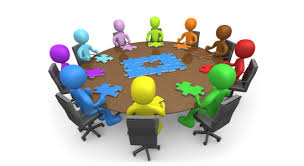 22
Transformaciones del capital
El capital económico sirve de base a todos los demás tipos de capital
Las manifestaciones transformadas y encubiertas del capital económico NO pueden nunca reconducirse a él totalmente.

Dos perspectivas radicales posibles: 
1) El “ECONOMICISMO”, que considera todas las formas de capital como finalmente reductibles a capital económico.
2)El “SEMIOLOGISMO”, que reduce las relaciones sociales de intercambios a fenómenos de comunicación e ignora el hecho debilitado de la reductibilidad universal a la economía.
Se propone una postura intermedia
Transformaciones del capital (1) Del económico y del capital cultural objetivado al cultural incorporado
23
El capital incorporado es una posesión que se ha convertido en parte integrante de la persona, en
habitus. Tanto el capital cultural objetivado como el económico se pueden transformar en capital incorporado. 
Del capital cultural objetivado que refiere al tener ha surgido el “ser” que consiste en el capital incorporado.
Al haber sido interiorizado, no puede ser trasmitido instantáneamente mediante donación, herencia, compraventa o intercambio (a diferencia del dinero).
Requiere tiempo para producirse esta conversión.
24
Transformaciones del capital(2): La moratoria social
Es el tiempo necesario para la adquisición el elemento que conecta el capital cultural con el económico.
 Un individuo sólo puede prolongar el tiempo destinado a la acumulación de capital cultural mientras su familia pueda garantizarle tiempo libre y liberado de la necesidad económica.
25
Transformaciones del capital (3)Otras transformaciones
Del capital económico al capital social

Del capital cultural al capital económico
26
¿Cómo explican estos capitales las desigualdades en el rendimiento educativo?
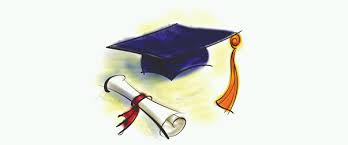 Los tres tipos de capital se poseen de manera distinta por las clases sociales. 
 clase social alta a través de una mayor posesión de los tres tipos de capital y por lo tanto de una mayor posibilidad de transformarlos, invierten tiempo, dinero y energía en la educación de las nuevas generaciones. 
Citar ejemplos